স্বাগতম
পরিচিতি
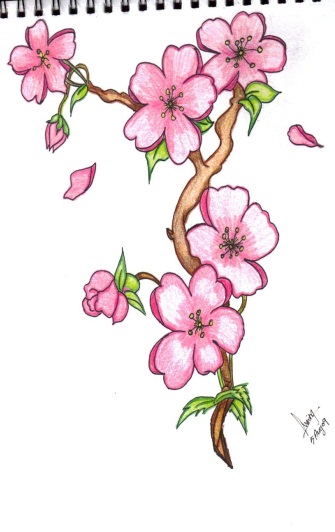 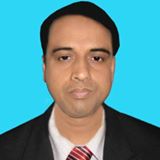 মো: আব্দুল মালেক
সহকারী শিক্ষক (কম্পিউটার)
কাজী আব্দুল মাজেদ একাডেমী
পাংশা, রাজবাড়ী।
মোবাইল: ০১৭১৭-০০২১৫১
ই-মেইল : abdulmalek1972p@gmail.com
Website: www.teachersnews24.com
শ্রেণিঃ সপ্তম
বিষয়: বাংলা
4/21/2020
2
[Speaker Notes: এ]
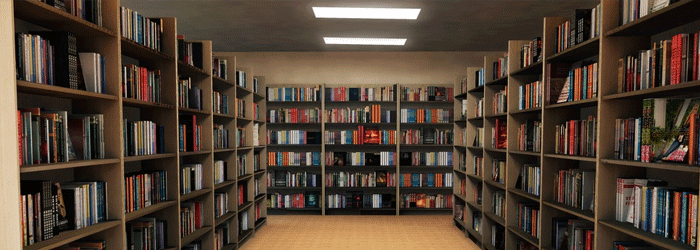 লাইব্রেরি
মোতাহের হোসেন চৌধুরী
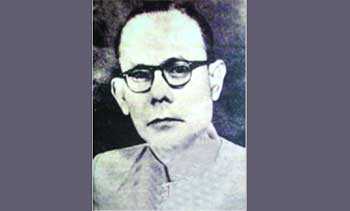 শিখনফল
এই পাঠ শেষে শিক্ষাথীরা
১) লাইব্রেরি কী বলতে পারবে ।
২) লাইব্রেরির প্রকারভেদ বণনা করতে পারবে ।
৩)  কিভাবে লাইব্রেরি সাজাতে হয় তা ব্যাখ্যা করতে পারবে।
৪) লাইব্রেরির গুরুত্ব ব্যাখ্যা করতে পারবে।
শিখনফল
লেখক পরিচিতি
কাব্যপ্রেমিক=                     	 যে কবিতা 						ভালবাসেশ্রী=  					সৌন্দযতাজমহল=				শিল্পীমনের নিদশন
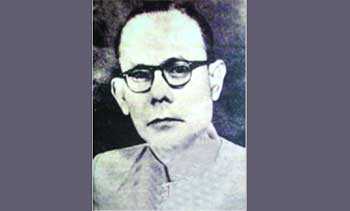 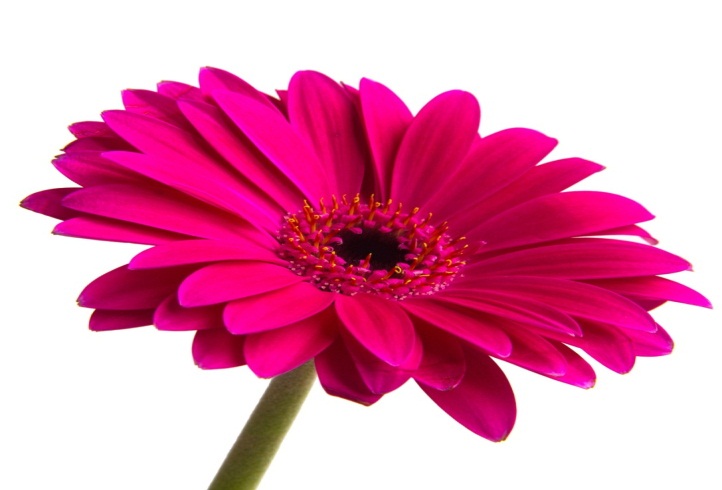 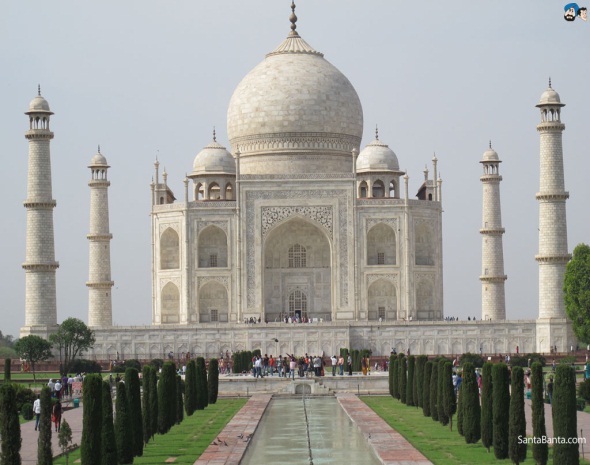 উপস্থাপন
পুস্তকের শ্রেণিবদ্ধ সংগহকে লাইব্রেরি বা গ্রন্থাগর বলা হয়। লাইব্রেরি ৩ প্রকার-ব্যক্তিগত,পারিবারিক ও সাধারন ।ব্যক্তিগত   লাইব্রেরি  ব্যক্তিমনের খেয়ালমতো গড়ে ওঠে তা হয়ে থাকে ব্যক্তির মনের প্রতিবিম্ব।
দলীয়কাজ
লাইব্রেরির  সম্পকে ১০ বাক্য লিখ।
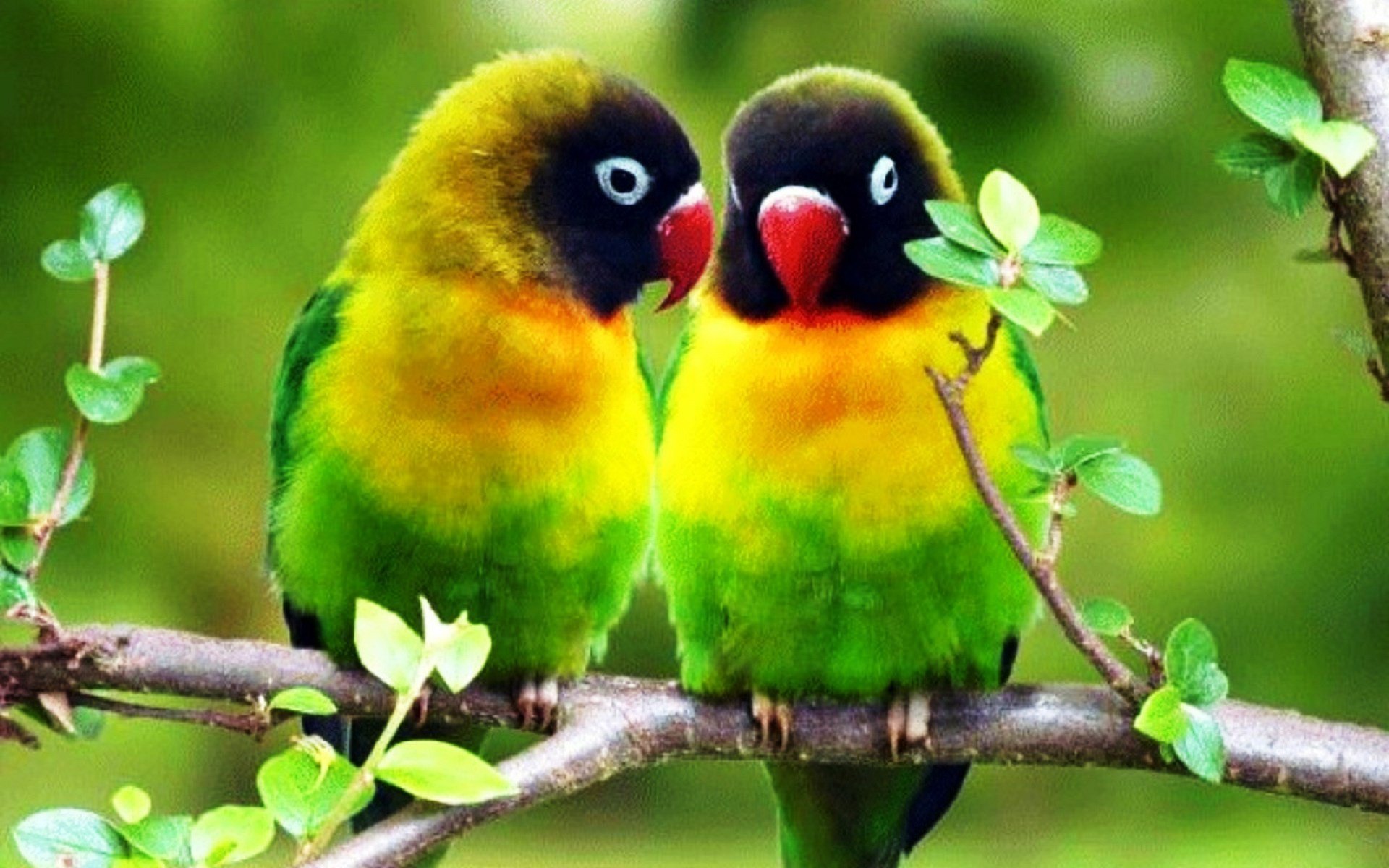 মূল্যায়ন
ক
১) লাইব্রেরি কি?

২) লাইব্রেরি কত প্রকার ও কি কি?

৩) সাধারন লাইব্রেরি কি ?
বাড়ির কাজ
১) লাইব্রেরি    সংঙ্গা লিখ।
২) ব্যক্তিগত ও সাধারন লাইব্রেরির মধ্যে পাথক্য দেখাও ।
ধন্যবাদ
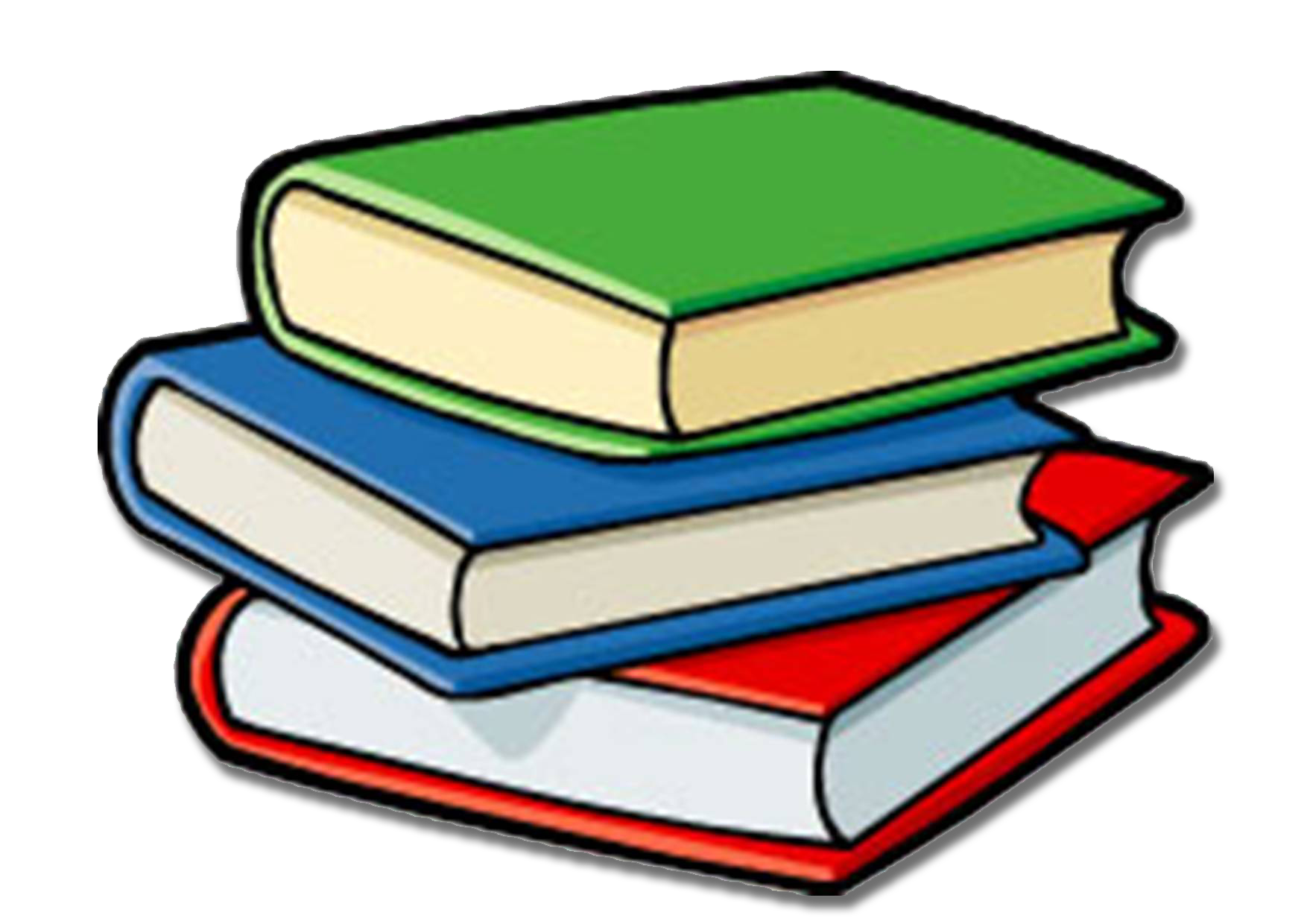